Within and Across:Cultivating a Culture of Presence in an Asynchronous Online Program
Kris Mickelson, PhD
Kim Christopherson, PhD
Morningside University - Sioux City, IA
Learning outcomes
Learn new online presence structures and strategies to build a consistent culture of presence across an entire program area
Develop consistent expectations and practices for teacher, social, and cognitive presence by exchanging ideas across institutional settings
Identity and problem-solve unique institutional challenges to building a program culture of presence.
THE Context: our Program
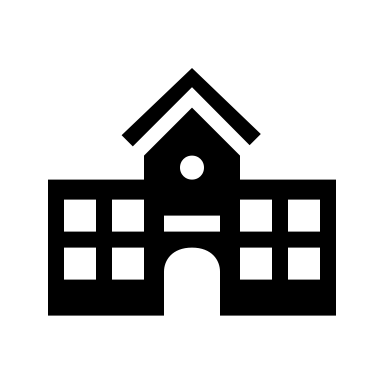 Asynchronous Master’s Program for Teachers

       5 Course Research Sequence w/ Action Research Project

       Lots of Students, Sections,  Adjuncts
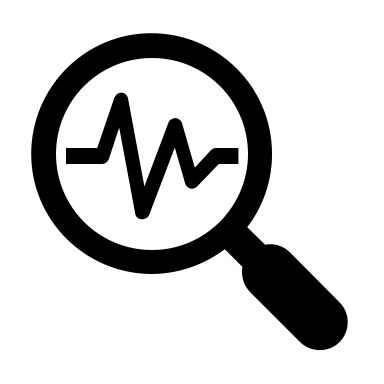 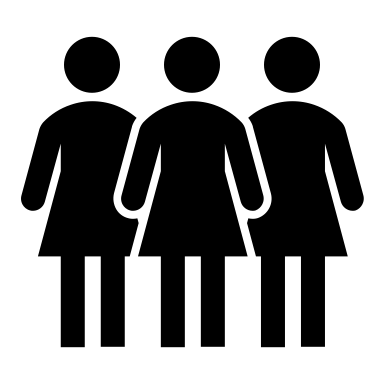 The concept: online presence
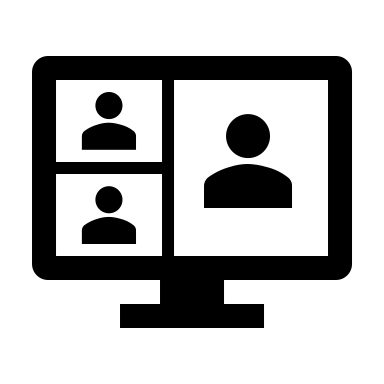 Teaching

       Social

       Cognitive
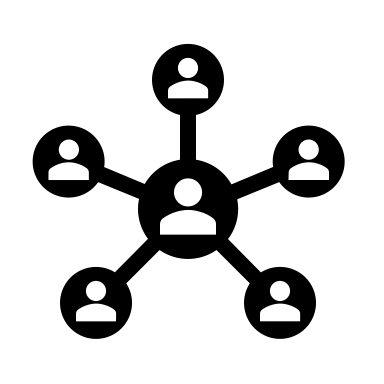 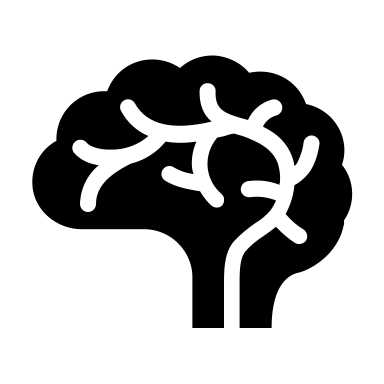 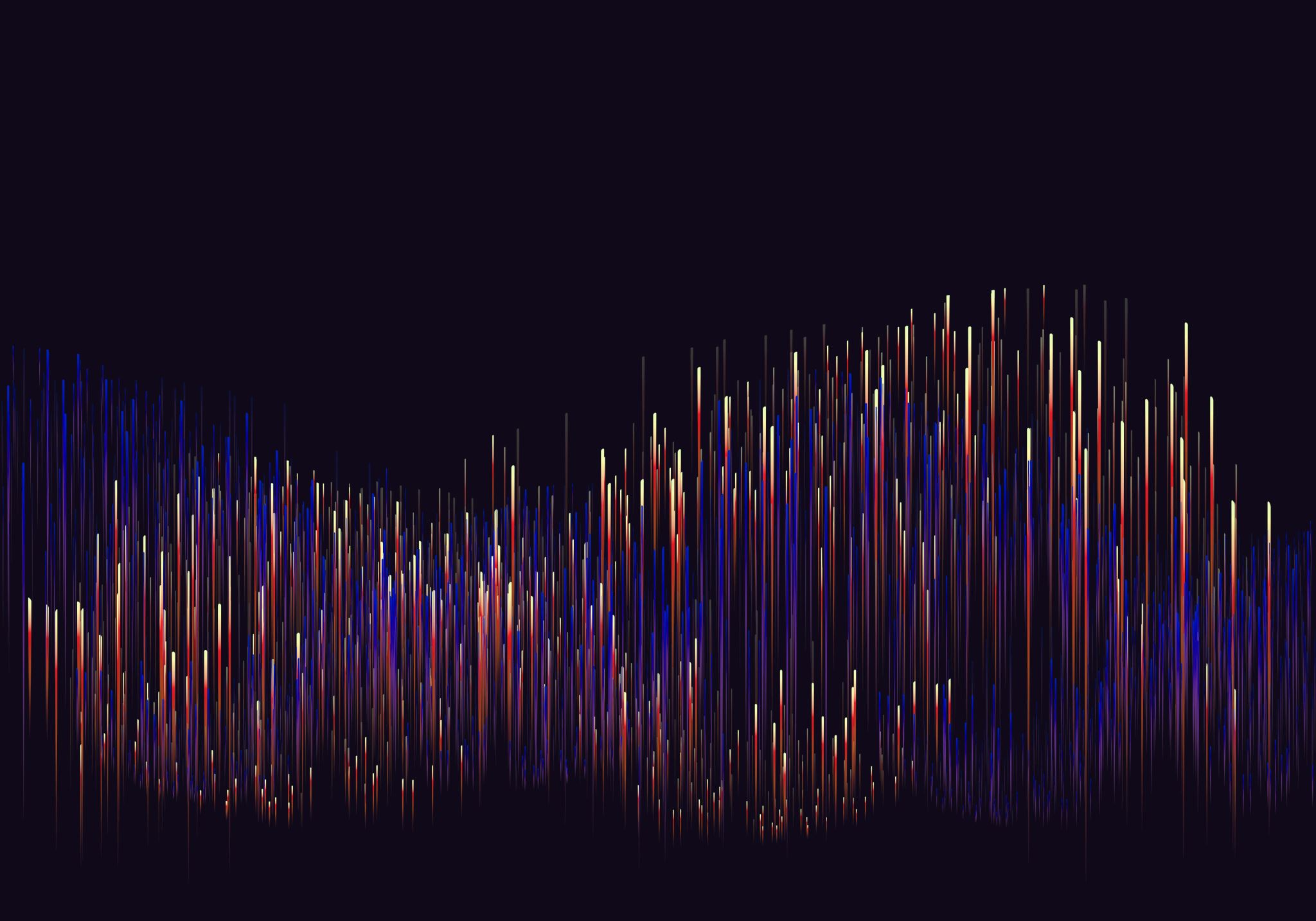 The Challenge:How do we cultivate programmatic presence?
What is a program area in your professional setting that would benefit from programmatic thinking?
Responding to the Programmatic Challenge
Collaborative design and continuous improvement
Example 1: Collaborative Backwards Design of Courses
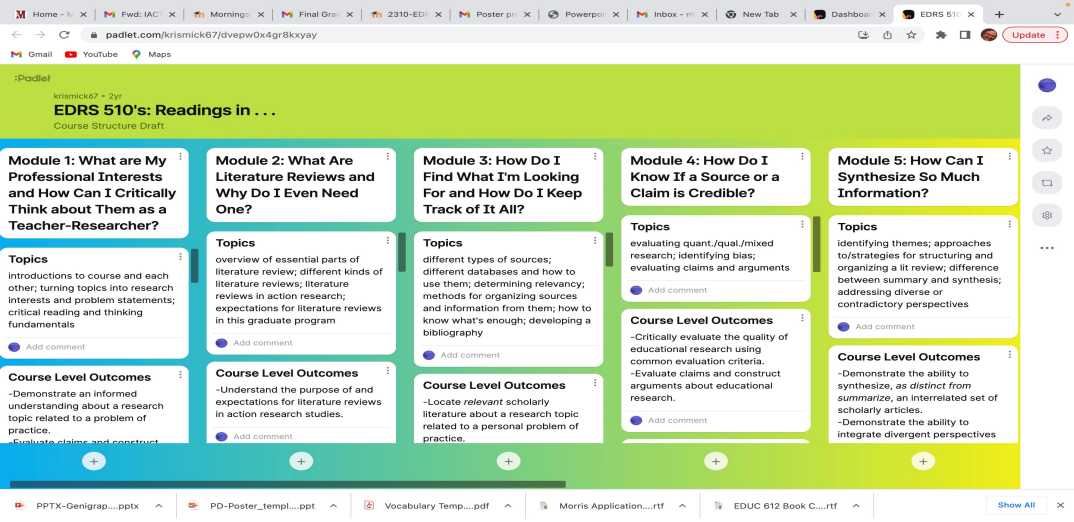 EXAMPLE 2: CROSS-COURSE STUDENT SURVEY ABOUT PRESENCE
THREADED LEARNING TOOLS
EXAMPLE 1: RESEARCH JOURNAL
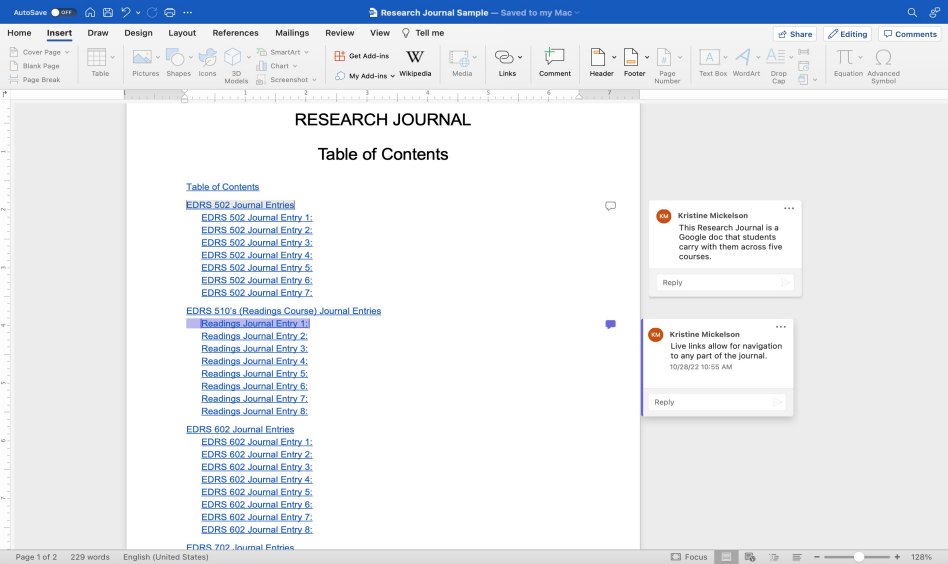 EXAMPLE 2: SHARED CULMINATING PERFORMANCE ASSESSMENT


SHARON WALKER SCHOOL OF EDUCATION
Spring 2023 Initial Licensure Educators 
Action Research Conference
Saturday, April 22 
Facilitator: Dr. Kris Mickelson
Saturday 1B Zoom Link
 12:00 pm - 1:00 pm

A Study of Specially Designed Instruction on Math Probe Scores for 
       Special Education Students  ____________________________________________________________________________Student A
The Impact of Building Meaningful Relationships on Students’ Academic
       Performance in Class __________________________________________________________________________ _________Student B
Taking Charge of  My Own Goals: How Self-Reporting Reading Comprehension 
       Scores Affects Students’ Reading Comprehension Scores ____________________________________________Student C
Impact of a Daily Assigned Task List on Assignment Completion  ______________________________________Student D
FACULTY DEVELOPMENT AND MENTORING
EXAMPLE 1: INSTRUCTOR NOTES
EXAMPLE 2: STUDENT WORK SAMPLE REVIEW ACTIVITY
CONVERSATION STARTERS
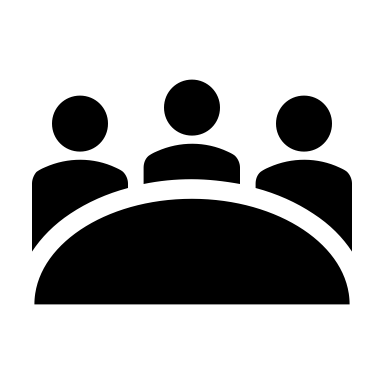 AT MY SCHOOL, THE TYPE OF PRESENCE WE WOULD MOST BENEFIT    FROM DEVELOPING ACROSS A PROGRAM/SEQUENCE/MAJOR IS . . .

THE GREATEST CHALLENGE WE EXPERIENCE TRYING TO ENSURE CONSISTENCY IN PRESENCE IN A PROGRAM/SEQUENCE/MAJOR IS . . . 

AN EFFECTIVE STRATEGY MY INSTITUTION HAS USED TO COLLABORATE ACROSS  A PROGRAM, SEQUENCE, MAJOR IS . . .
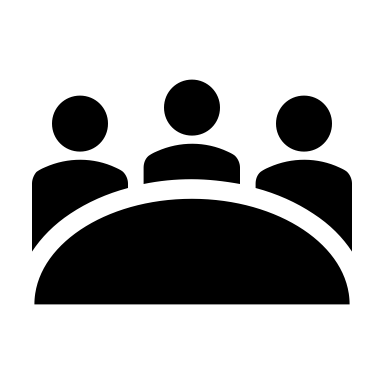 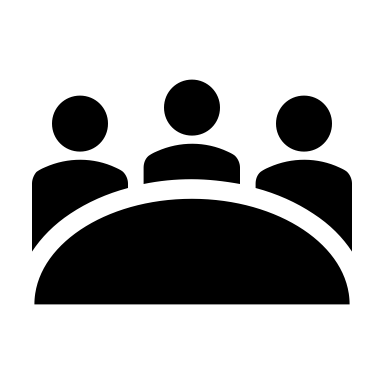